Psychologie sociale et interculturelle
Présentation des stages
Santé mentale
Insertion socioprofessionnelle
Insertion socioculturelle
Médiation
Organisations et institutions
Coopération au développement
Prévention
Ressources humaines
Formation
Recherche fondamentale ou appliquée
Etc.
Domaines relatifs au stage
Animation de groupes de parole/ateliers
Insertion socioprofessionnelle de demandeurs d'emploi
Insertion socioculturelle des personnes en situation de précarité (marginalisation, exclusion sociale, délinquance, toxicomanie...)
Médiation interpersonnelle, familiale, scolaire, sociale ou interculturelle
Analyse et intervention dans les organisations et les institutions (formation, ressources humaines, relations publiques...)
Travail en milieu ouvert
Coopération au développement
Psychologie sociale clinique (centres PMS,centre de planning familial...)
Enquête psychosociales (évaluation d'actions, diagnostic des besoins et demandes d'acteurs sociaux...)
...
Missions possibles et débouchés
Système triangulaire
Etudiant·e
Entité de stage
Stage
ULB
Système triangulaire
Etudiant·e
Entité de stage
Stage
Convention de stage

(https://monpsy.ulb.be/pages/stage.php)
ULB
Critères à respecter
Le lieu de stage doit avoir un lien avec la psychologie sociale et/ou interculturelle

Le·la maître de stage doit être psychologue, de formation universitaire

Vous devez prester 300 heures minimum, 400 heures maximum

Le·la maître de stage doit accepter de signer la convention et de la respecter tout au long du stage
Chercher un stage
Stage de terrain
Stage de recherche
https://pro.guidesocial.be
Recherches ciblées par secteurs/public/missions
Dans des petites structures
Anciennes conventions de stage (prendre rdv avec le secrétariat de l’unité de Psychologie Sociale et Interculturelle)
https://cescup.ulb.be/stage-de-recherche-au-cescup/
Dans une autre université (belge ou étrangère)
Effectuer un stage à l’étranger
Possibilité de réaliser un des deux stages à l’étranger (mais pas les deux)

ULB-Coopération : recherche et préparation d’une expérience de stage dans un pays du Sud 
      http://www.stagesud.org/comment-chercher-un-stage

Bourses de mobilité : ARES, Erasmus+, Service social étudiant·es, etc. 
      https://www.ulb.be/fr/partir-en-echange/financements
Prenez-y vous à l’avance !

Mettez en avant vos compétences
N’hésitez pas à élargir vos recherches à d’autres domaines
Discuter avec les assistantes responsables des stages avant de signer la convention
La convention doit être signée par les 3 parties avant le début du stage
Quelques conseils
1. A remplir en concertation avec votre maître de stage
2. S’assurer que les missions du stage sont conformes à un stage en psychologie sociale et interculturelle
Convention de stage

(https://monpsy.ulb.be/pages/stage.php)



Equivalent d’un contrat de travail !
3. Indiquer les horaires les plus exacts possibles
4. Indiquer « stage de terrain » ou « stage de recherche » dépendamment de la nature du stage
4. Indiquer le nom de votre responsable de stage et le demi-jour libéré pour les supervisions
5. Vérifier que le QR code (ID de la convention) corresponde
Dates clés
Période effective du stage : 
MA1 : début février jusque fin mai 
MA2 : début septembre jusque fin décembre

Le stage ne peut en aucun cas être réalisé durant les mois de juillet et août !

Supervisions de stage (obligatoires !) : 
Dès la première semaine du quadrimestre
Une fois toutes les deux semaines
Horaires MA1 disponibles fin octobre
Horaires MA2 disponibles fin juin

Rapport de stage : 
Mi-janvier (MA2) / fin mai (MA1)
Rendez-vous  sur l’UV ! 

PSYC-E463 - Stage I et supervision en psychologie sociale et interculturelle - 202324
Assistantes responsables  des stages
Marie Brisbois 
marie.brisbois@ulb.be
Fiona Eyraud 
fiona.eyraud@ulb.be
DC8.219
Secrétariat
Luce Vercammen
luce.vercammen@ulb.be
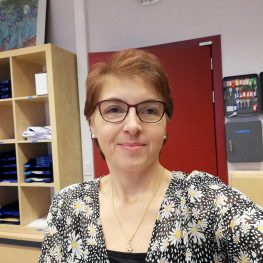 DC8.117